Evaluating Cocaine Use Outcome Measures: Relationships with Long Term Cocaine Use and Functioning
Brian D. Kiluk, Ph.D.
Kathleen M. Carroll, Ph.D.

Yale University School of Medicine

Supported by NIDA Supplement to R01 DA15969


MOST Meeting March 25, 2015
Overview
Evaluate 15 candidate cocaine use treatment outcome measures
Pooled data across 5 RCTs
Criteria
Sensitivity to medication effects
Sensitivity to behavioral therapies
Relationship with post-treatment cocaine use
Relationship to measures of general functioning


Carroll, Kiluk et al., (2014).  Towards empirical identification of a clinically meaningful indicator of treatment outcome for drug addiction: Features of candidate indicators and evaluation of sensitivity to treatment effects and relationship to one year cocaine use follow-up outcomes.  Drug and Alcohol Dependence, 137, 3-19.
Multiple cocaine treatment RCTs, 2000-present
Study 1 “Cocaine-alcohol”
Carroll, K.M., Nich, C., Ball, S.A., et al. 1998. Treatment of cocaine and alcohol dependence with psychotherapy and disulfiram. Addiction 93, 713-728.
Carroll, K.M., Nich, C., Ball, S.A., et al.  2000. One year follow-up of disulfiram and psychotherapy for cocaine-alcohol abusers:  Sustained effects of treatment. Addiction 95, 1335-1349.
Study 2 “M&M”
Carroll, K.M., Fenton, L.R., Ball, S.A.,et al.  2004. Efficacy of disulfiram and cognitive-behavioral therapy in cocaine-dependent outpatients:  A randomized placebo controlled trial. Archives of General Psychiatry 64, 264-272.
Study 3 “TSF/Disulfiram”
Carroll, K.M., Eagan, D., Nich, C., et al. 2012,. Efficacy of Twelve Step Facilitation and disulfiram for cocaine-using methadone-maintained individuals. Drug and Alcohol Dependence , 126, 224-231
Study 4 “CBT4CBT1”
Carroll, K.M., Ball, S.A., Martino, S., et al. 2008. Computer-assisted cognitive-behavioral therapy for addiction.  A randomized clinical trial of 'CBT4CBT'. American Journal of Psychiatry 165, 881-888.
Carroll, K.M., Ball, S.A., Martino, S., et al.  2009. Enduring effects of a computer-assisted training program for cognitive-behavioral therapy:  A six-month follow-up of CBT4CBT. Drug and Alcohol Dependence 100, 178-181 
Study 5 “CM Disulfiram”
Carroll, K.M., Nich, C., Petry, N.M., et al, under review.  Disulfiram and contingency management to enhance CBT for cocaine dependence:  effects on cocaine use and preliminary evidence for interactions with DBH polymorphism.
Common assessment approach
12 weeks outpatient treatment
Behavioral therapies manual guided with independent fidelity checks
Medications placebo controlled with riboflavin checks
1-3/x weekly urine toxicology screens

1 year follow-up (15 months from randomization)

Substance Use Calendar
Day by day frequency of cocaine use during entirety of study
Average 13% discrepancy from urine results
       (urine positive, self-report negative)

Follow-ups with urine collection at 1, 3, 6, 12 months 
     >80% of the intention to treat sample

Addiction Severity Index at each assessment
Common follow-up indicators
Mean days of cocaine use 1, 3, 6, and 12 month follow ups via Substance Use Calendar

Abstinent throughout full follow-up

Composite measure of ‘good outcome’ 
Days of employment problems = 0, Days of legal problems = 0, Days of psych problems=0,  Days of cocaine use = 0
Study 1
121 cocaine- and alcohol dependent outpatients
12 weeks
1 year follow-up
Weekly utox
Manual guided, fidelity rated
Riboflavin for med compliance
Outcomes:
CBT, TSF > Clinical management
Disulfiram > no med
Study 2
N=121 cocaine dependent outpatients
12 weeks
Utox 1x week
1 year follow-up
Manual-guided with fidelity ratings
Double blind placebo control, riboflavin

Outcomes
CBT>IPT
Disulif>placebo
Study 3
N=112 cocaine-dependent methadone maintained patients
12 weeks
Utox 3x week
1 year follow-up
Manual-guided with fidelity ratings
Double blind placebo control, riboflavin

Outcomes
TSF>TAU alone
No medication effect
Study 4
N=78 mixed substance users, outpatients, 
    38 cocaine users.
8 weeks of treatment, 6 month follow-up
Utox 2x weekly

Outcomes
CBT4CBT>TAU alone
Study 5
N=99 cocaine-dependent outpatients
12 weeks
Utox 3x week
1 year follow-up
Manual-guided with fidelity ratings
Double blind placebo control

Outcome:
CM+CBT>CBT alone
No main effect for disulfiram, interaction with DBH
Overview of trials
Outcomes across trials
Does cocaine abstinence have effect on functional problems?
Evaluate the relationship between within-treatment cocaine use and problems in major life areas other than cocaine use (e.g., medical, legal, employment, family/social, psychological) following treatment 
Latent growth curve model to evaluate within-tx cocaine use on change in ‘global problems’ over time


Kiluk, B.D., Nich, C., Witkiewitz, K., Babuscio, T.A., & Carroll, K.M. (2014).  What happens in treatment doesn’t stay in treatment: Cocaine abstinence during treatment is associated with fewer problems at follow-up.  Journal of Consulting and Clinical Psychology, 82, 619-627.
‘Global Problems’ construct
Created latent measure of ‘global problems’
Used longitudinal confirmatory factor analysis to evaluate equivalence of ASI problem subscales over time
Used ‘Days of Problems’ item rather than composite score
Examined whether factor structure was metric invariant over time
Unconditional latent growth curve modeling used to examine changes in ‘global problems’ over time
Conditional latent growth curve modeling used to examine association between within-tx cocaine use and follow-up levels of global problems over time (controlling for baseline problems)
Latent growth curve model of within-tx cocaine use and change in global problems during follow-up period
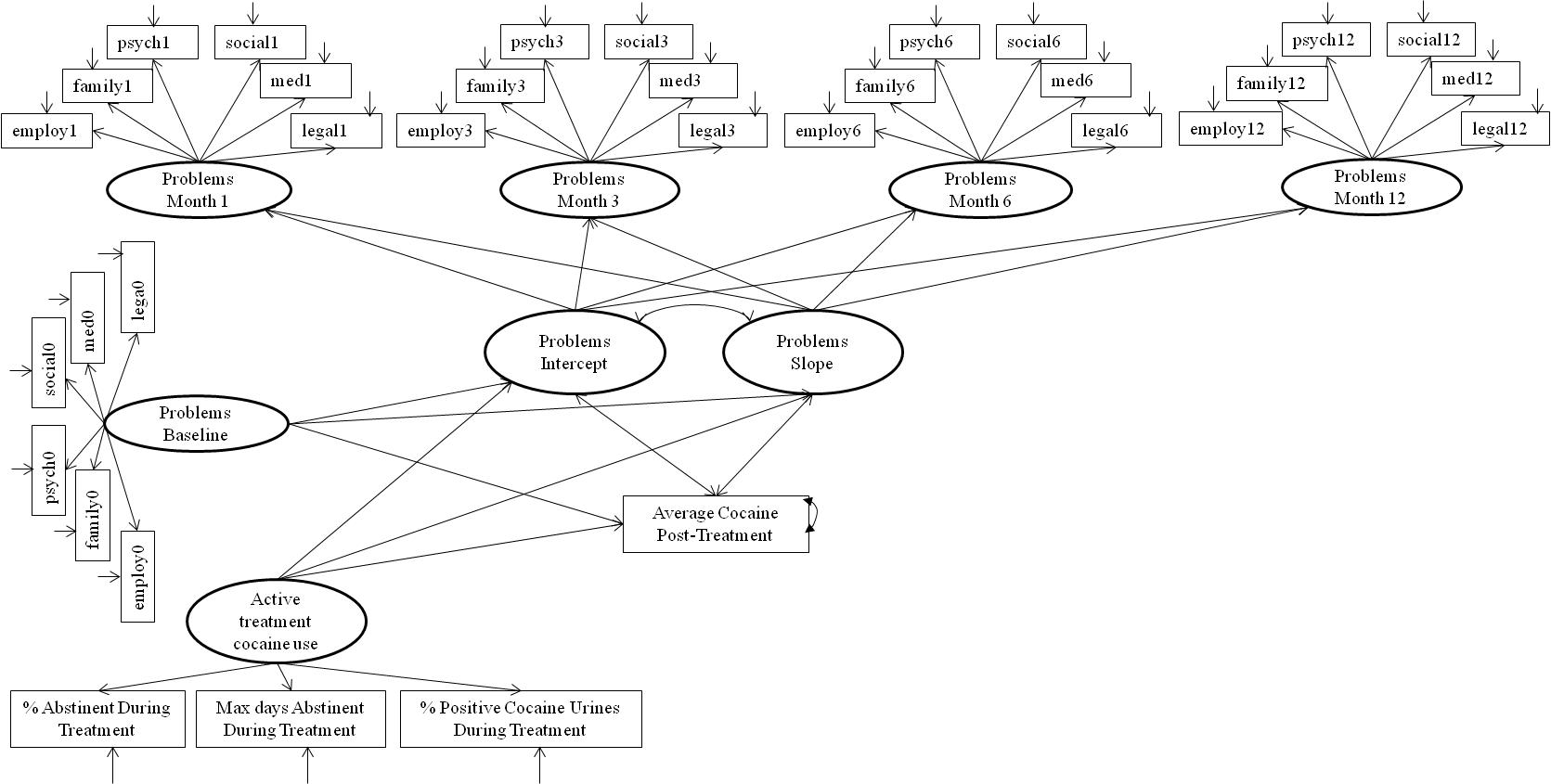 β = .32**
β = -.17**
β = -.43**
** p<.001
Summary, so far
Existing widely used continuous measures are consistent predictors of cocaine use and good general functioning in follow up:  
Percent days abstinent, maximum days of consecutive abstinence, percent positive urines, max days abstinence in last 2 weeks

Good performance of urine measures and abstinence at termination measures offset by limits to availability of data (80% of samples)

Poorer performance for ‘reduction’ measures, as well as ‘complete abstinence during treatment”

End of treatment abstinence, 3+ weeks abstinence very consistent predictor of long term cocaine use and functioning, sensitive to effects of medication and behavioral therapies

Higher levels of cocaine abstinence during tx associated with fewer problems during follow-up (controlling for baseline level of problems)